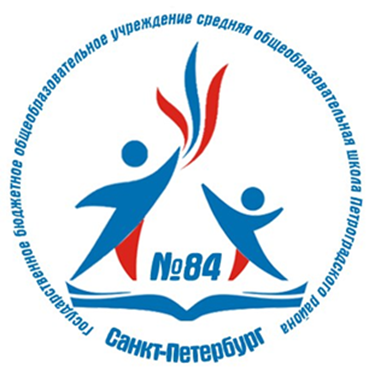 ГБОУ СОШ № 84 имени П.А.Покрышева
КОНКУРС ИННОВАЦИОННЫХ ПРОДУКТОВ 2019
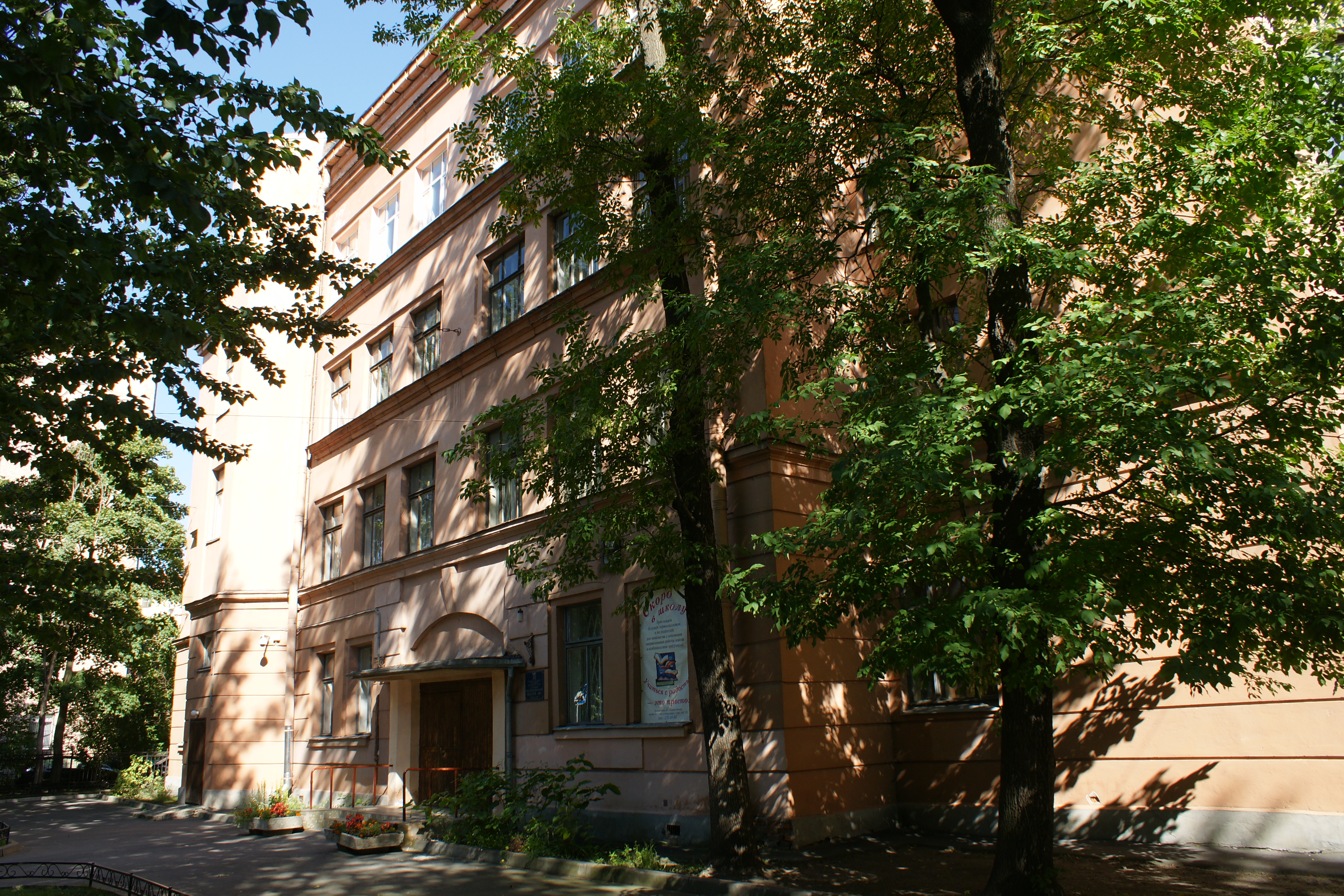 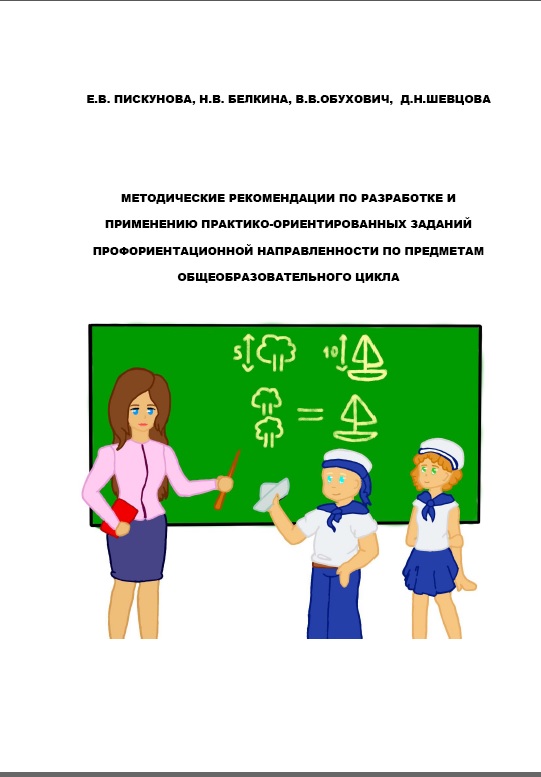 ЧТО?
Методические рекомендации по разработке и применению практико-ориентированных заданий профориентационной направленности по предметам общеобразовательного цикла
АВТОРСКИЙ КОЛЛЕКТИВ
Елена Витальевна Пискунова, 
д.п.н., профессор
АВТОРСКИЙ КОЛЛЕКТИВ
Наталия Вениаминовна Белкина, 
к.п.н., доцент
АВТОРСКИЙ КОЛЛЕКТИВ
Дарья Николаевна Шевцова, 
учитель математики и информатики
АВТОРСКИЙ КОЛЛЕКТИВ
Владимир Владимирович Обухович, 
учитель МХК и ОДНКНР
ДЛЯ ЧЕГО?
КАК?
В методических рекомендациях
раскрывается понятие практико-ориентированного задания,
дидактические цели использования на уроке,
приводится классификация и примеры заданий,
дается алгоритм - «семь шагов» - по составлению заданий 
приведены рекомендации по решению и использованию в профориентационной работе.
КАК?
В приложениях представлены 
конструктор заданий Л.С.Ильюшина, 
профессиограммы специальностей относящихся к морскому делу, 
схемы связи специальностей и учебного предмета, 
примеры практико-ориентированных заданий морской тематики по предметам общеобразовательного цикла.
«Семь шагов» конструирования практико-ориентированного задания
Пример задания по технологии(теоретическое задание)
Ты - электрик на корабле. 
Твой помощник составил инструкцию по электробезопасности для пассажиров.
 Проверь инструкцию помощника, найди возможные ошибки и исправь их.
Пример задания по биологии(теоретико-экспериментальное)
Ты – ихтиолог. 
Тебе известно, что морской окунь может жить при определенной солености воды. 
Узнай соленость воды в образцах из разных источников и определи, какая вода годится для обитания морского окуня.
Пример задания по физике(расчетное задание)
Ты – помощник капитана. 
Баржа получила пробоину в дне площадью 0,04 м². 
С какой силой нужно давить на пластырь, которым закрывают отверстие, чтобы сдержать напор воды на глубине 1м? (Вес пластыря не учитывать, плотность речной воды 1000 кг/м³)
Пример задания по физике (изобретательское)
Ты – водолаз. Тебе сказали, что по мере погружения в глубину ваш голос становится визгливым,  а речь неразборчива. 
Если ты на большой глубине,  то речь совершенно неразборчива,  и общаться с тобой по телефону невозможно. 
Как ты думаешь,  почему так происходит?
Пример задания по английскому языку
Ты – радист. Ты принял сообщение, но из-за плохой связи не все удалось распознать. Восстанови сообщение.
AT_ENTI_N! YO_R SH_P IS UN_ER T_REAT. 
  BE CARE_UL,DO NOT T_RN  _EFT!
ЧТО ДАЕТ?
Возможность составлять самому и использовать практико-ориентированные задания, которые:
активизируют познавательный интерес к предмету;
 способствуют повышению качества знаний, расширению кругозора;
закрепляют и совершенствуют полученные новые знания, навыки и умения;
показывают практическое значение и важную роль учебного предмета общеобразовательной школы  в жизни человека и общества;
играют большую роль в профориентационной работе и могут быть использованы как пропедевтика профпроб.
ДЛЯ КОГО?
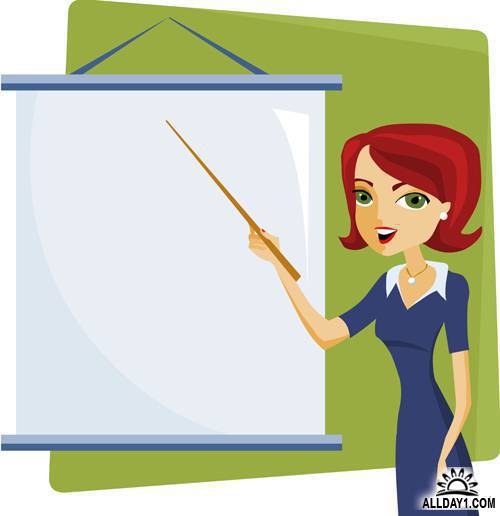 Для учителей-предметников 
При планировании и проведении уроков.
Формат практико-ориентированных заданий способствует не только профориентации, но и позволяет интересно провести дополнительные занятия по предмету.
ДЛЯ КОГО?
Для классных руководителей
при планировании работы по профориентации подростков и старших школьников, а также при работе с родителями.
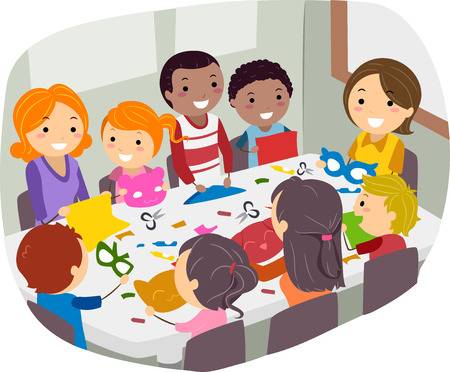 ДЛЯ КОГО?
Для руководителей образовательных организаций 
При организации внутрифирменного обучения сотрудников.
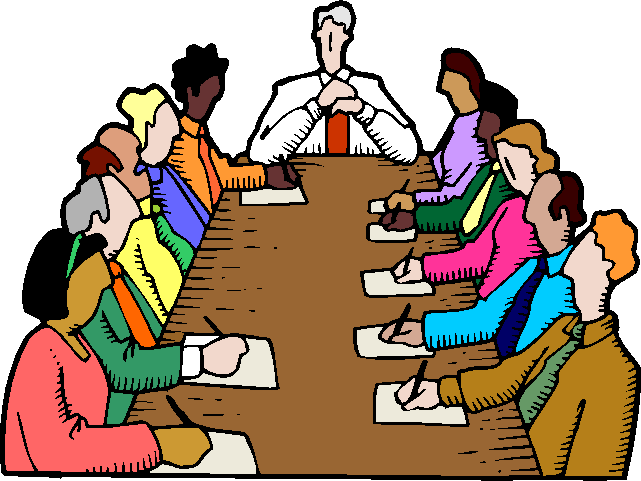 ЧТО НОВОГО?
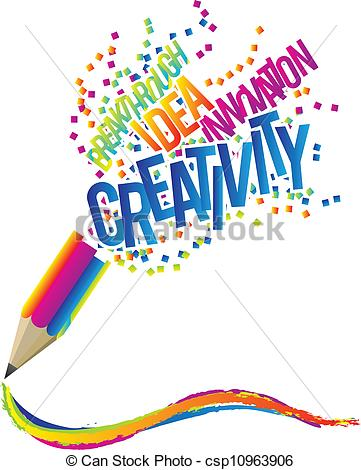 внедрение профориентационной деятельности с раннего школьного возраста;
выделение в программном материале основной школы профориентационного контента;
практическое руководство для учителя по составлению практико-ориентированных заданий профориентационной направленности.
ЭФФЕКТЫ ДЛЯ СИСТЕМЫ ОБРАЗОВАНИЯ
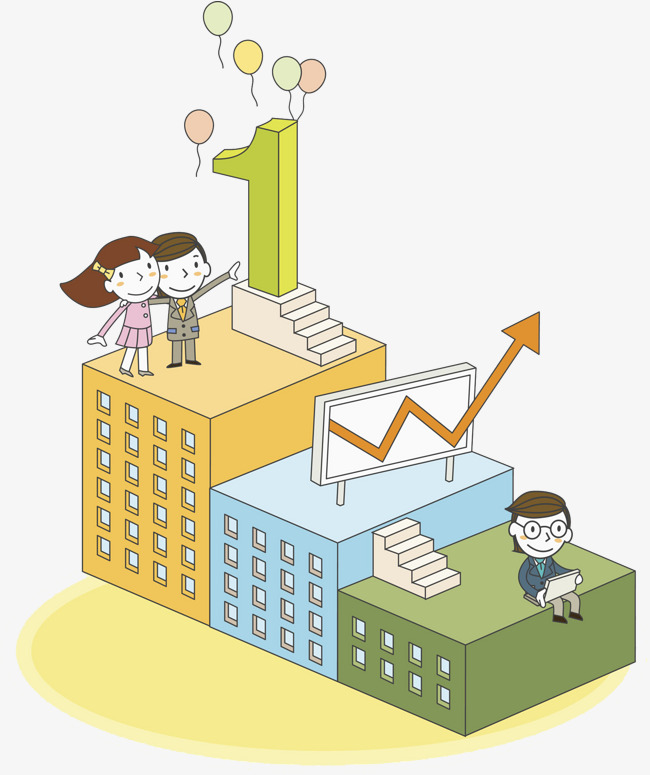 Инновационный продукт – победитель Всероссийского конкурса методических пособий, организованного министерством морского и речного транспорта
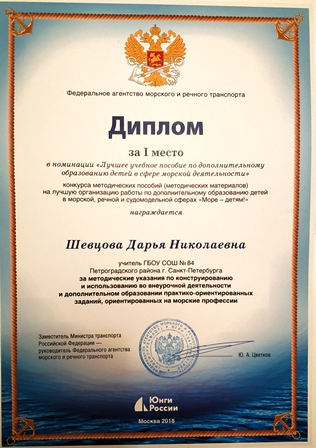 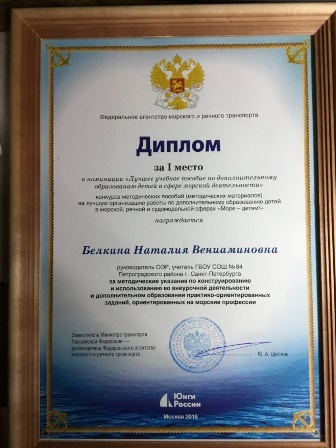 ГОТОВНОСТЬ ДЛЯ ВНЕДРЕНИЯ
Продукт имеет печатную форму и готов для внедрения в систему образования

Электронная версия доступна по адресу: 
http://met.emissia.org/offline/2018/content2018.htm
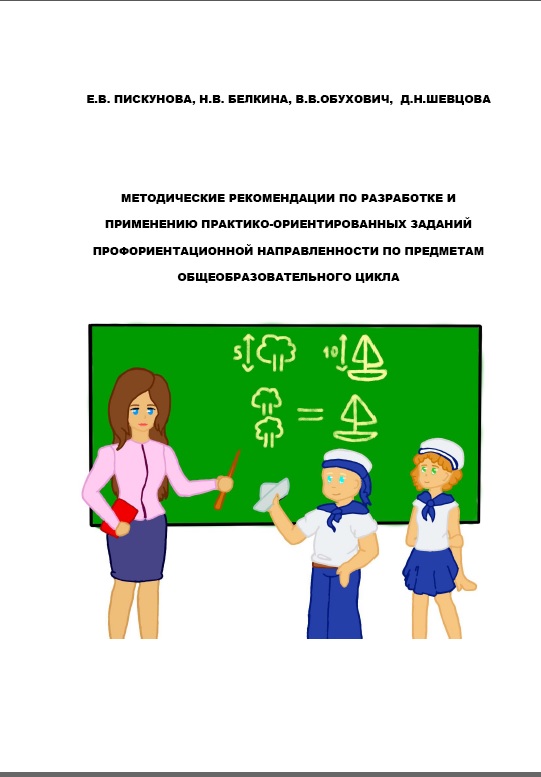 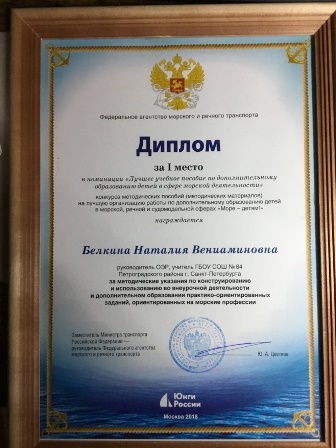 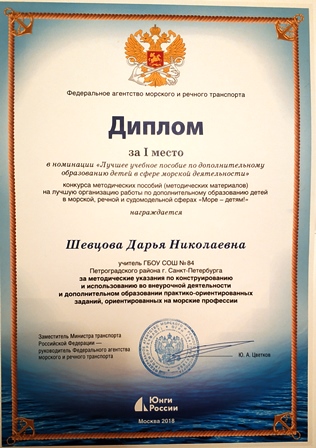 СПАСИБО ЗА ВНИМАНИЕ!
КОНТАКТЫ:
Белкина Наталия Вениаминовна
+7(812)2320501
shc84@list.ru
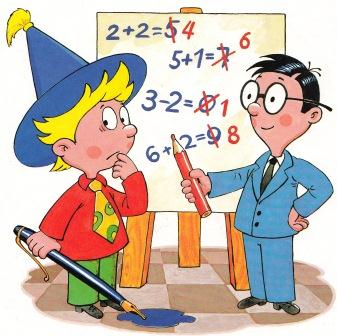 ПЕДАГОГИЧЕСКИЕ ЭФФЕКТЫ
активизация интереса к предмету, повышение мотивации к обучению; 
преображение школьника из объекта образовательного процесса в активного субъекта, что закрепляет и совершенствует полученные знания, навыки и умения, причем учитель выступает не как источник верного ответа, а как помогающий или направляющий взрослый;  
доказательство практического значения и актуальности школьной программы в жизни; 
умение активно и творчески пользоваться своими знаниями.
ОБРАЗОВАТЕЛЬНЫЕ ЭФФЕКТЫ
актуализация предметных знаний и умений, ликвидация возможных пробелов в знаниях по конкретному общеобразовательному предмету;  
интеграция знаний по различным предметам;  
интеграция школьных и внешкольных знаний; 
достижение метапредметных результатов; 
общекультурное развитие учащихся; 
приобщение к научно-исследовательской деятельности.
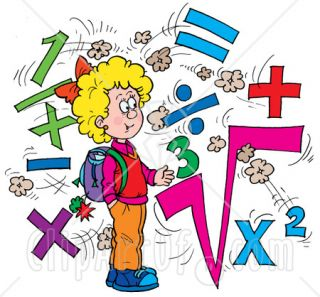 СОЦИАЛЬНЫЕ ЭФФЕКТЫ
обогащение житейского опыта учащихся;  
применение и перенос полученных знаний по предмету в повседневную жизнь;  
развитие партнерских отношений между участниками образовательного процесса; 
ориентация в ключевых проблемах современной жизни.
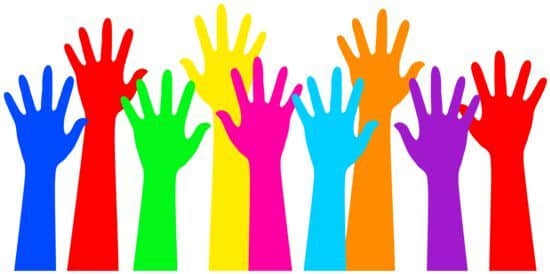 ЭКОНОМИЧЕСКИЙ ЭФФЕКТ
Уже в урочной деятельности происходит популяризация специальностей, ввиду чего происходит экономия часов на профориентационную деятельность.
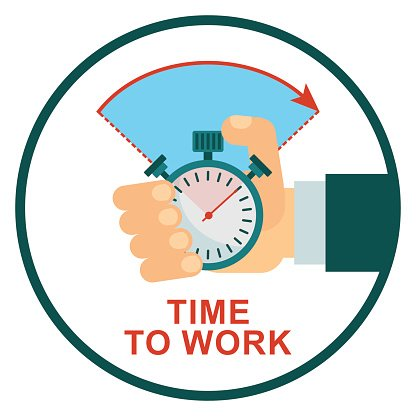